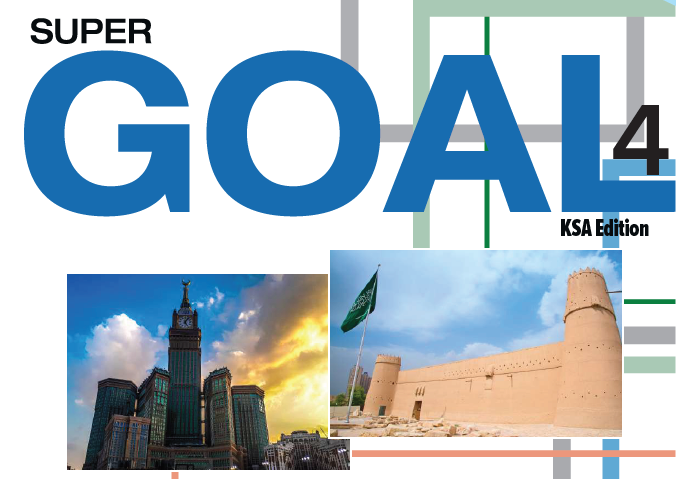 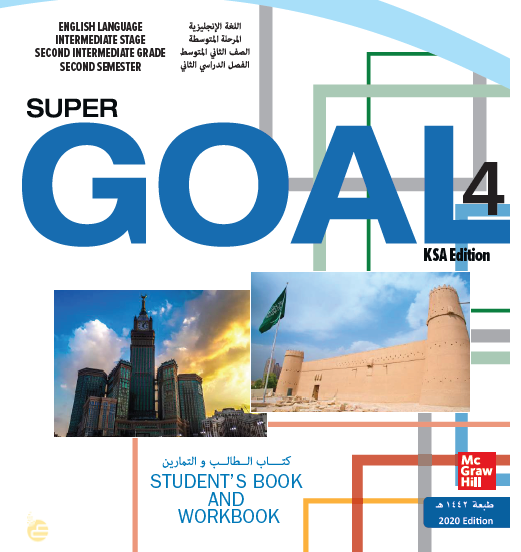 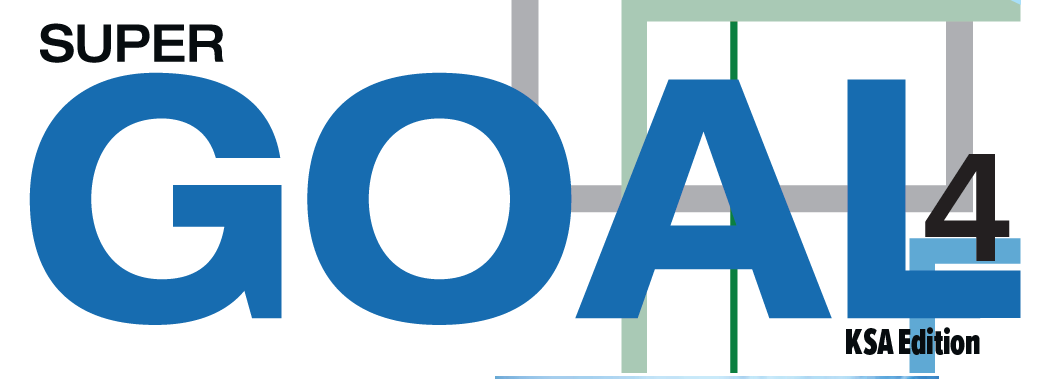 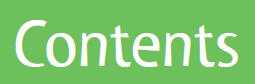 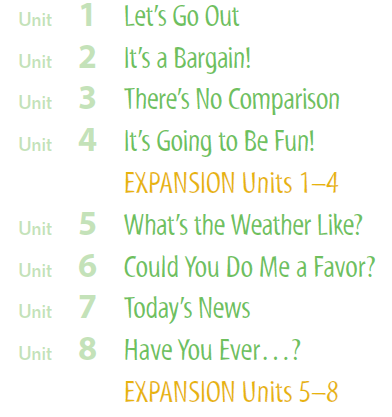 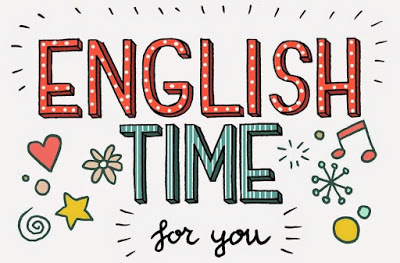 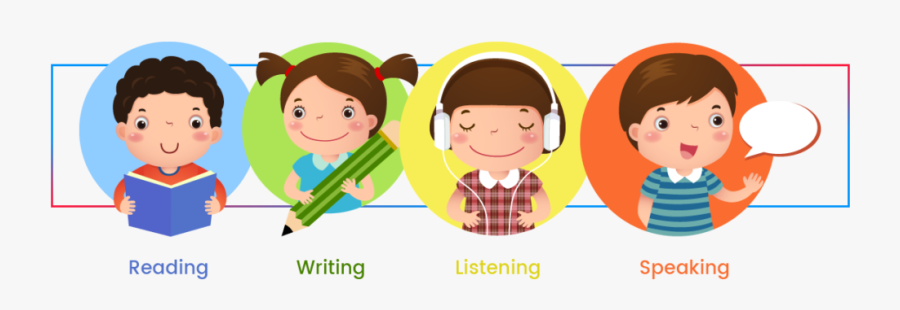 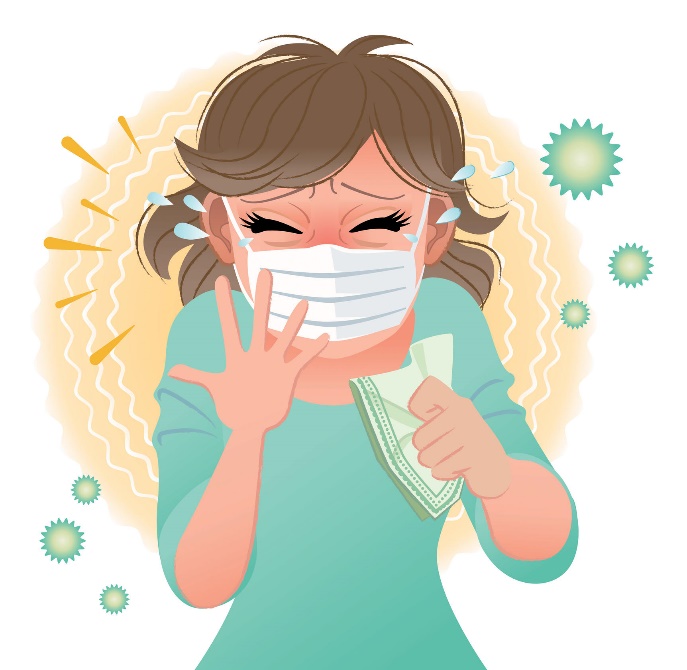 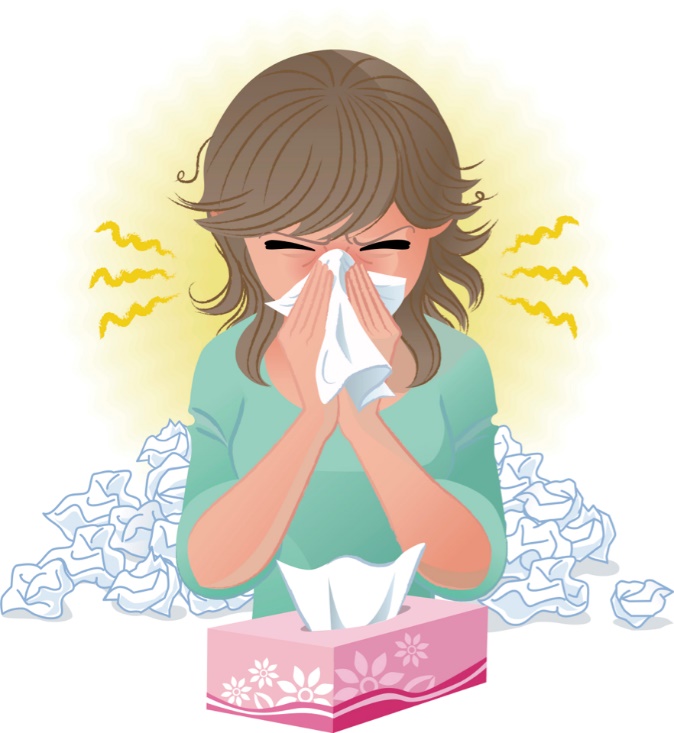 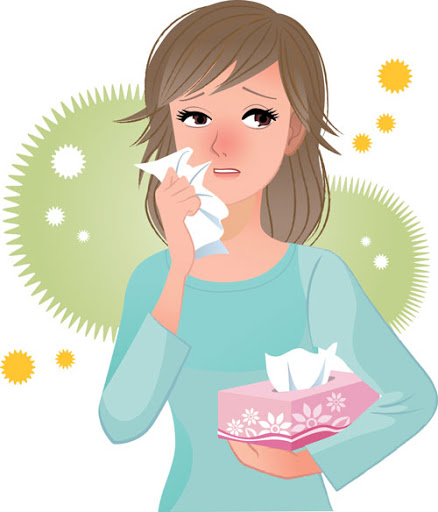 Covid 19
☺Avoid gathering !
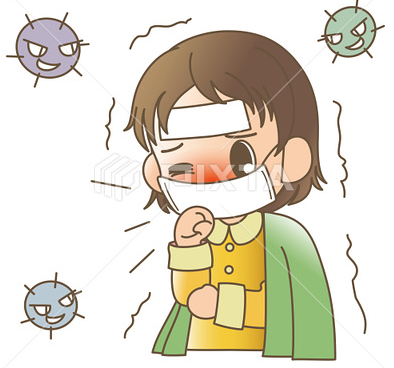 ☺We must wear a mask before
going out.
☺Social distancing is not a
choice, it is a must!
☺Keep a distance of 2 meters
to avoid accountability
☺wash hands constantly.
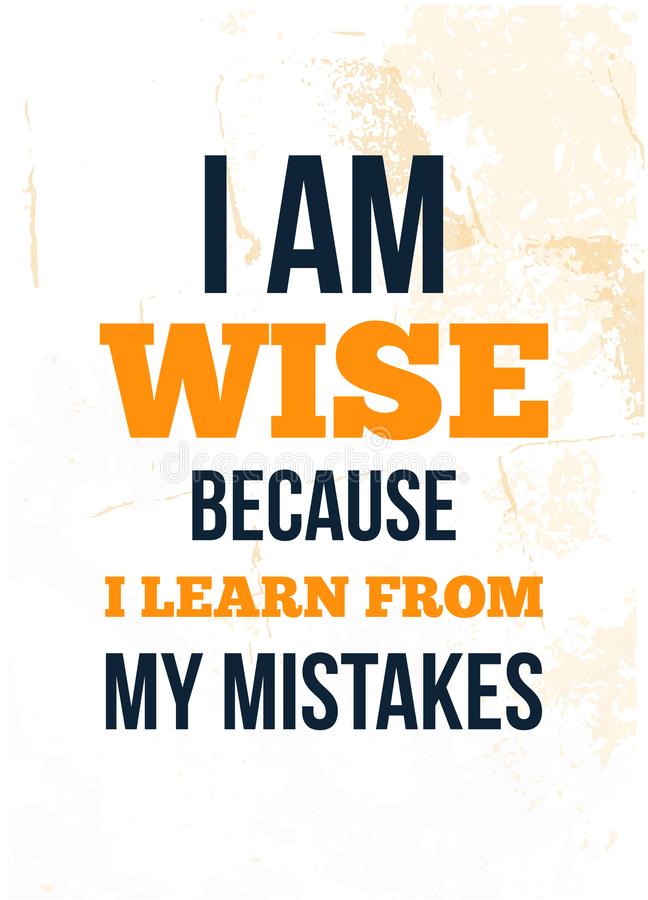 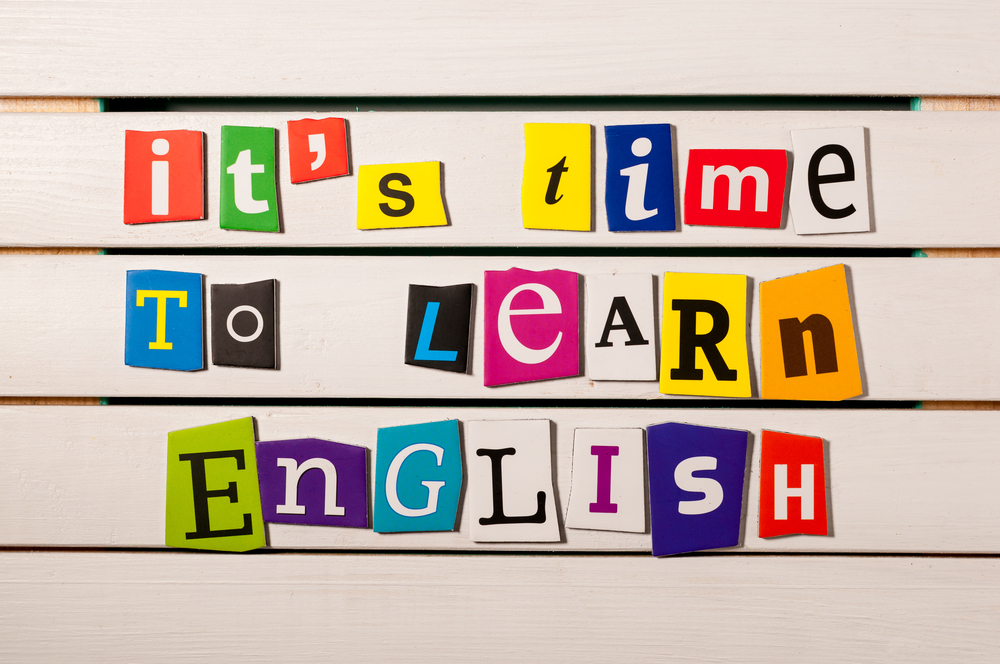 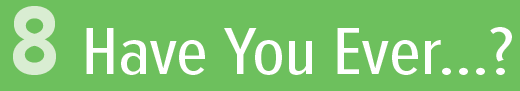 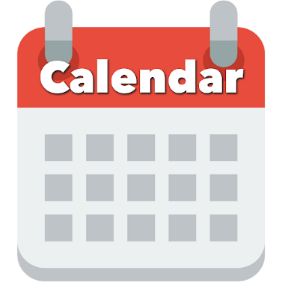 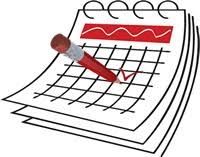 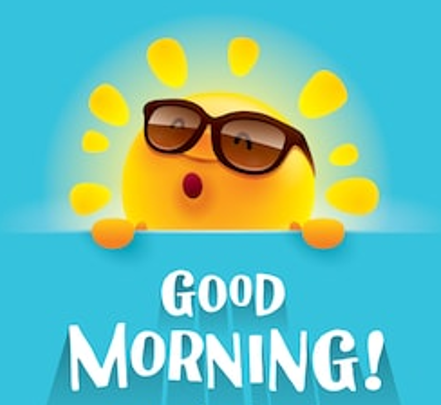 Today: Thursday
Date:
26-8-1442 H
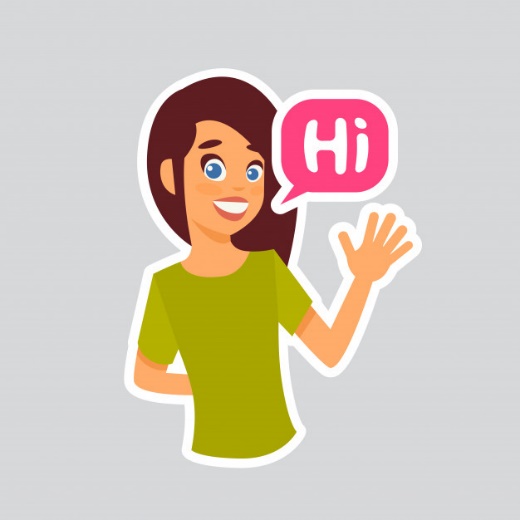 April 8th \ 2021
everyone,
How is everything going?
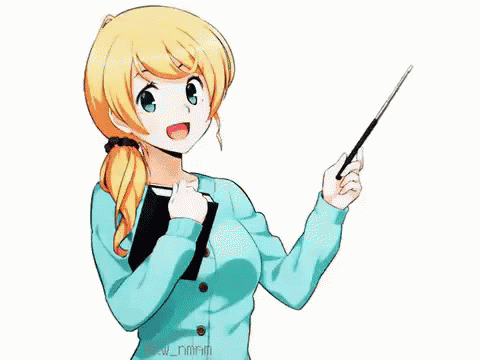 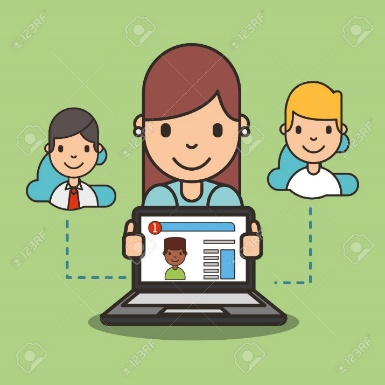 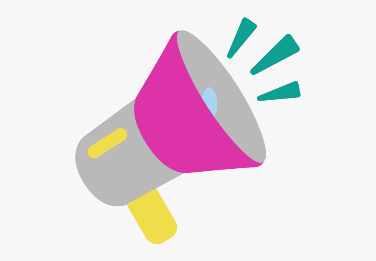 ارجو الالتزام بعدم كتابة أي تعليقات غير لائقة بالأدب العام. علماً بأنه أي محادثة نصية او كتابية مسجلة تحت اسمك ورقم هويتك 
وعلية سيتم معاقبة من لم تلتزم بالذوق العام والسلوك الحسن خلال تواجدك في المنصة او الفصول الافتراضية.
وذلك برفع شكوى وبلاغ رسمي ضدك بما تم كتابته او قولة والتواصل مع ولي الأمر والمسؤولين لاتخاذ الاجراء اللازم مع المخالفة. 

 ونتمنى وضع صوره في ملفك التعريفي لائقة بالمنصة التعليمية
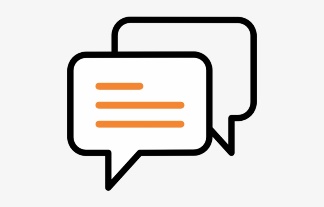 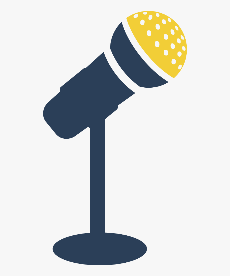 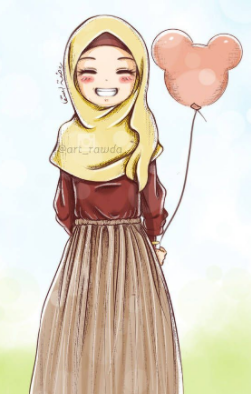 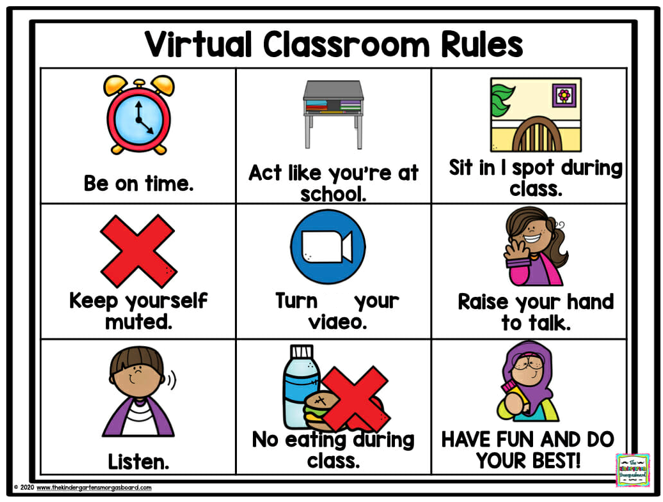 off
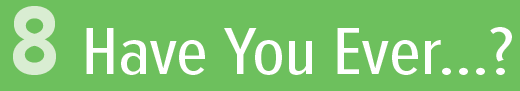 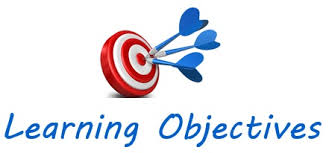 ☺
♥
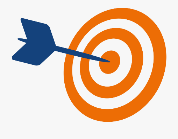 Use linking words and phrases in writing
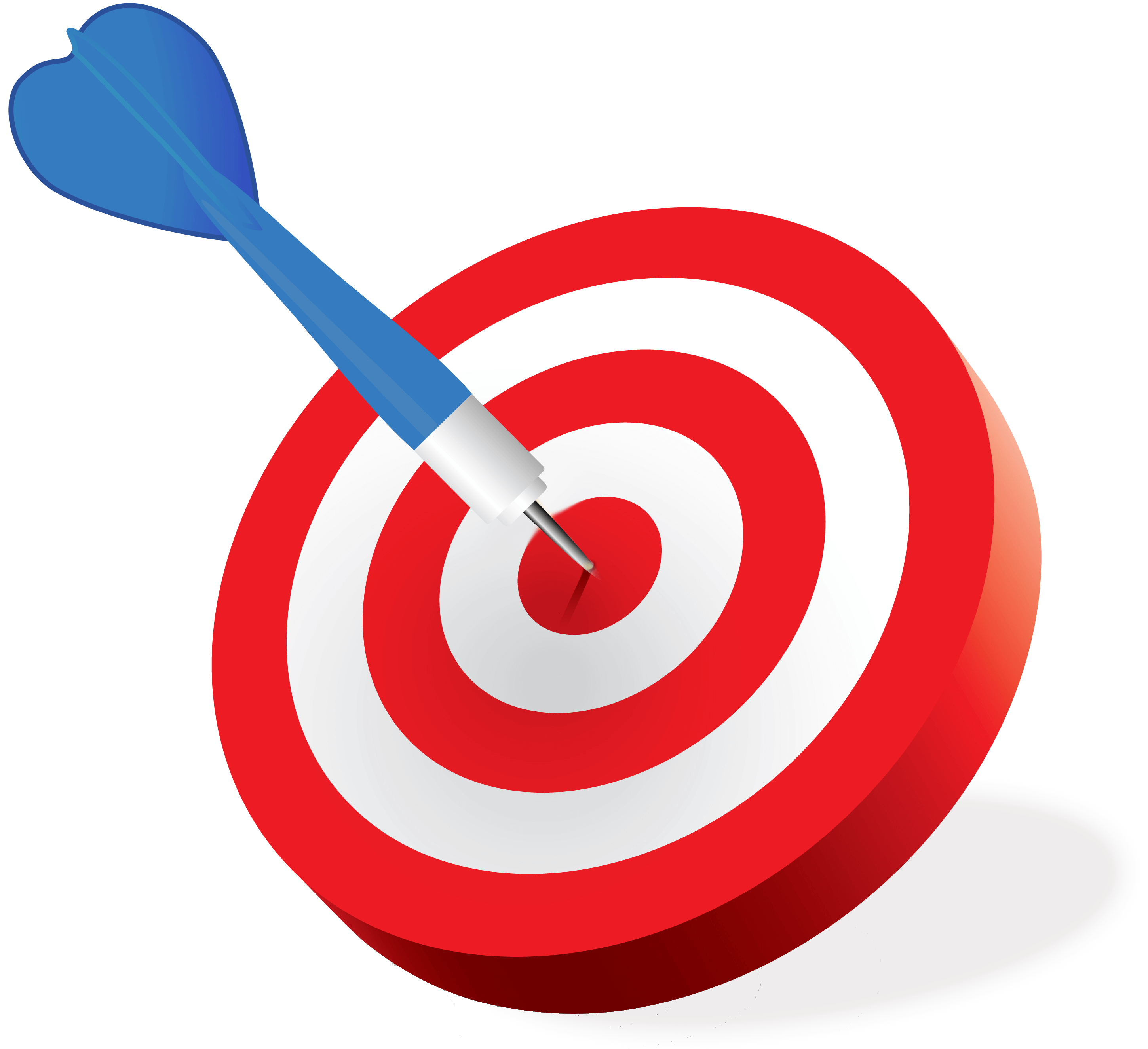 Write notes about exciting life of a character
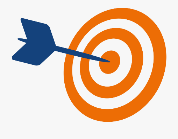 present information about extreme sport or activity
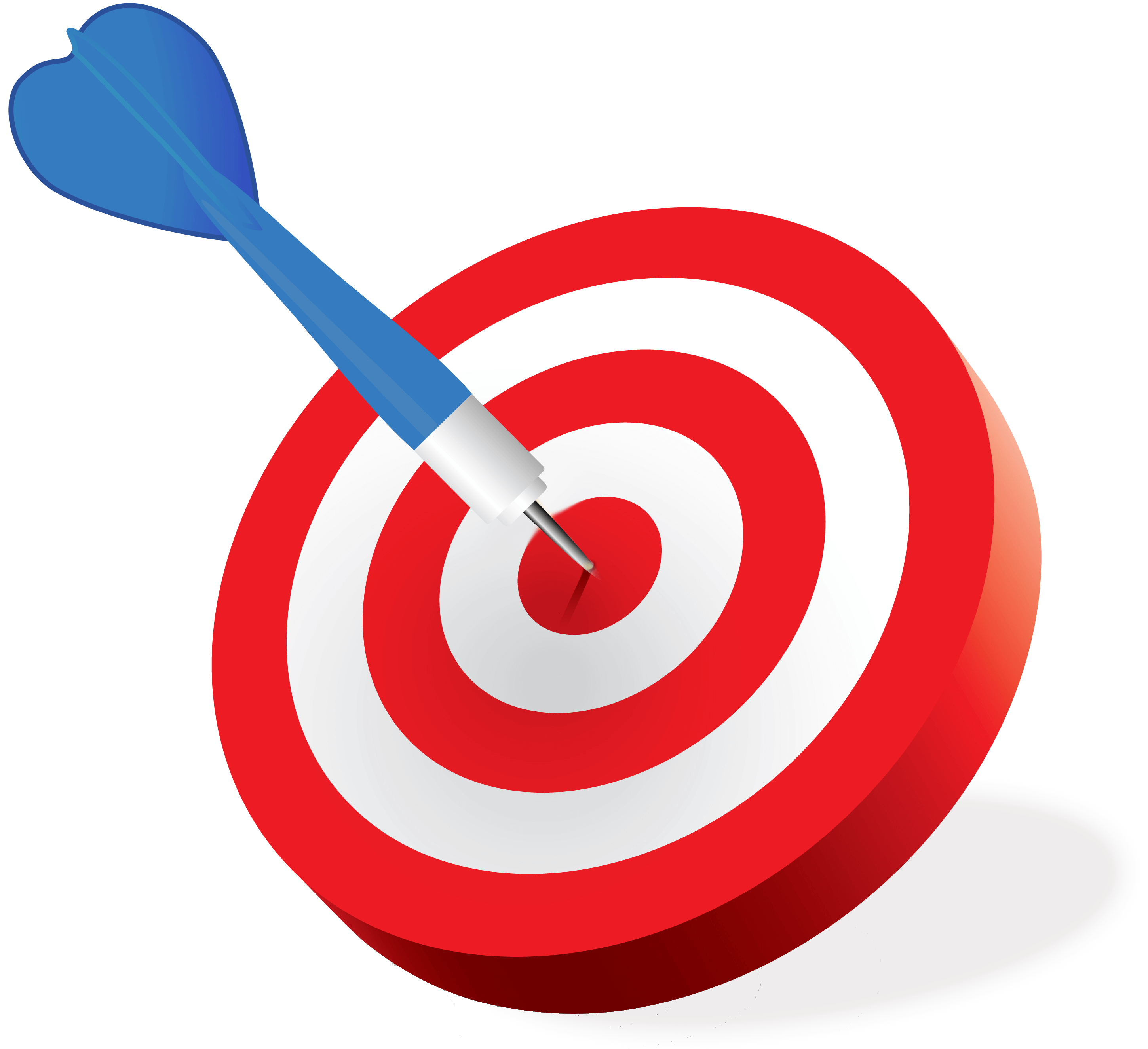 Search specific information in a written text
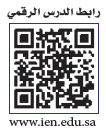 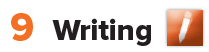 Page 70
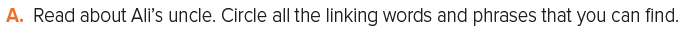 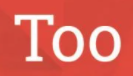 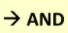 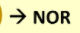 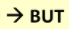 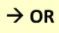 What does Hameed do? (travel writer) 
Why does he do exciting activities? (so he can write about the experience) 
What exciting activities has he done? 
(scuba diving, mountain biking, paragliding, camel riding, horse racing, mountain climbing, sand skiing, driven a 4x4 in the desert) 
What is Hameed’s motto? (“Safety comes first.”)
Circle the linking words and phrases.
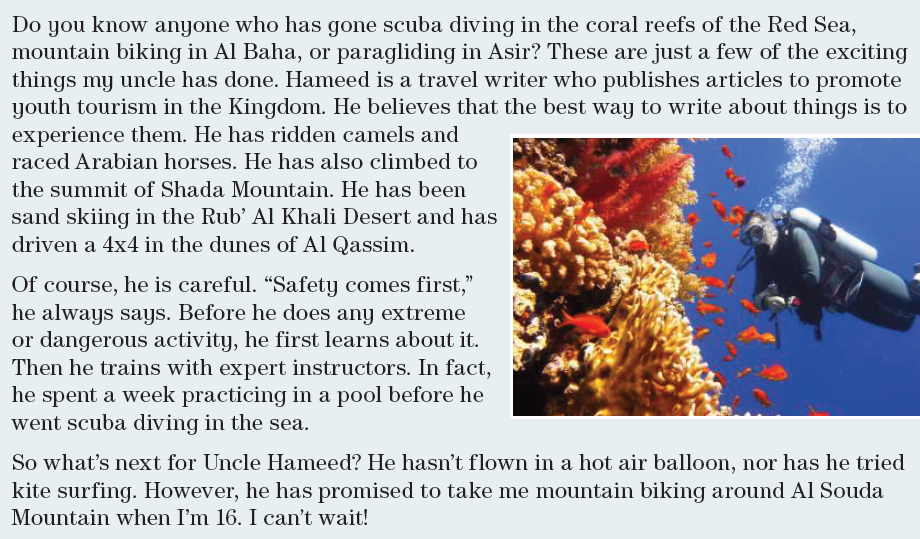 Paragraph 1: or, and, also, and
Paragraph 2: Of course, Before, or, first, Then, In fact, before
Paragraph 3: nor, However, when
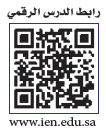 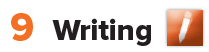 Page 7
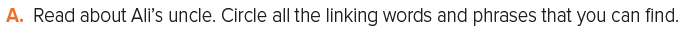 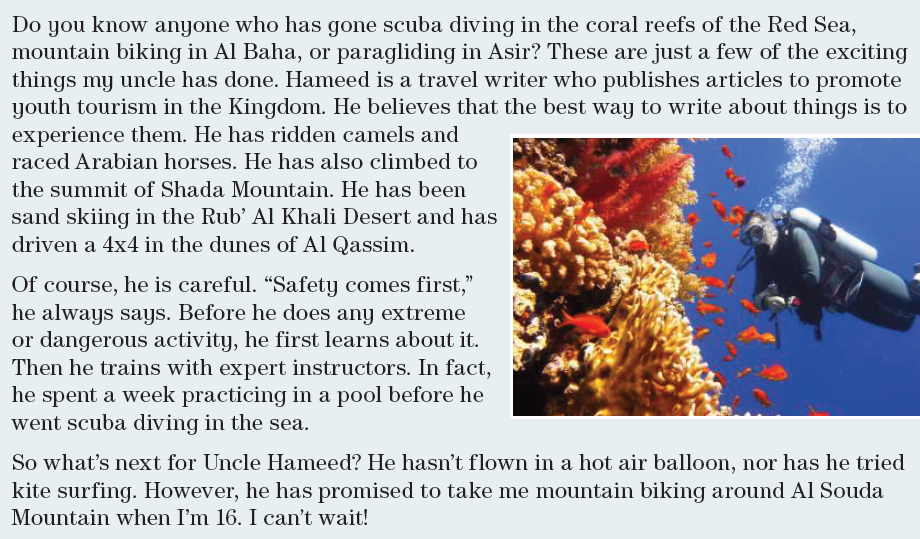 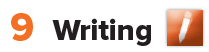 Page 70
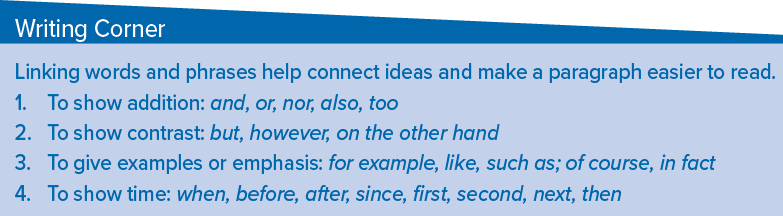 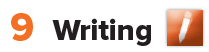 Page 70
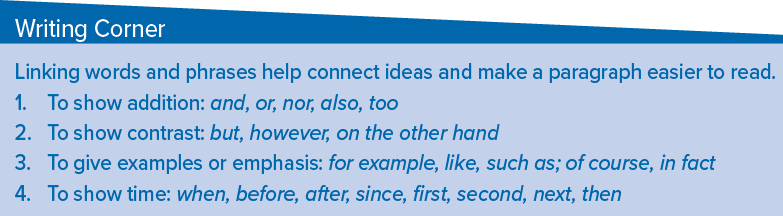 also is usually placed before the main verb or after the verb be. 
Too is usually placed at the end of the sentence. 
For example:
I’ve been to Spain. I’ve also been to Turkey.
I’ve been to Spain. I’ve been to Turkey too.
or connects positive alternatives. 
Nor connects negative alternatives when the first one is introduced by a negative such as not, never, or neither.
When we use nor, the subject and object change places as in question form. 
For example:
Have you ever ridden a camel or tried sand skiing?
I’ve never ridden a camel, nor have I tried sand skiing.
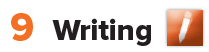 Page 70
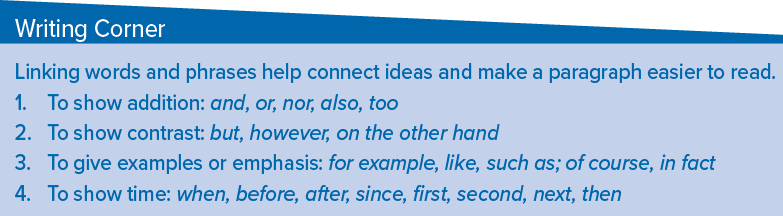 however, and on the other hand are used to express contrast to a previous statement. 
Unlike but, which goes in the middle of a sentence, they usually go at the beginning of a sentence and are followed by a comma. 
For example:
He has gone snow skiing, but he hasn’t gone sand skiing.
He has gone snorkeling. However, he hasn’t gone scuba diving.
He likes fishing. On the other hand, he rarely eats fish.
of course and in fact are used to give emphasis. 
They are usually followed by a comma. 
For example:
He likes skateboarding. Of course, he always wears a helmet.
He has traveled around the world. In fact, he has visited 63 countries.
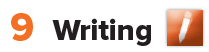 Page 70
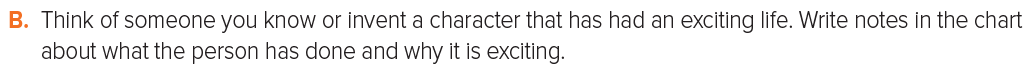 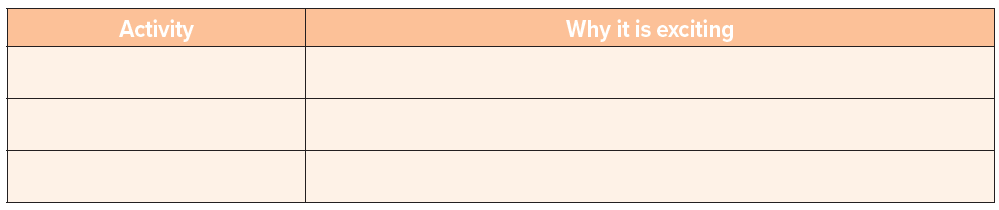 So much fun – walked in the dessert- top experience for our family
camel riding
the greatest thing I ever do in my  life –
teach you patience and how to be positive
mountain climbing
Amazing - your whole body benefits from the exercise
mountain biking
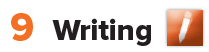 Page 70
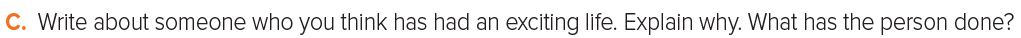 These are  the exciting things Fatima has 
done. Fatima has ridden camels and raced Arabian 
horses. She has also climbed to Soda Mountain.
Of course, he is careful. “Safety comes first,”
She always says. Before he does any extreme
or dangerous activity, he first learns about it.
Then he trains with expert instructors.
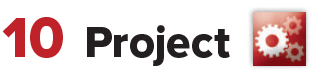 Page 70
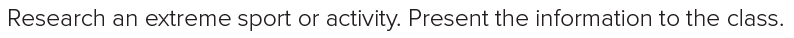 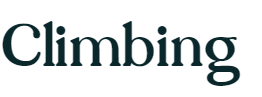 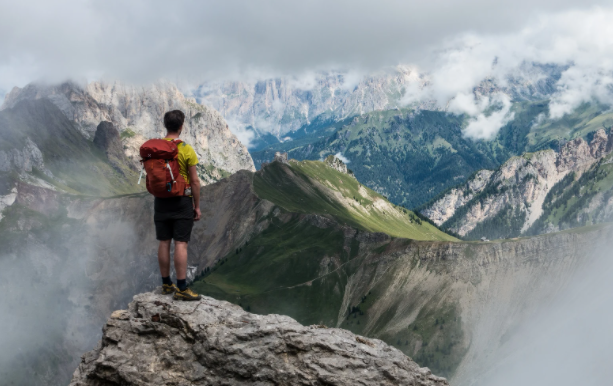 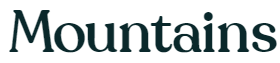 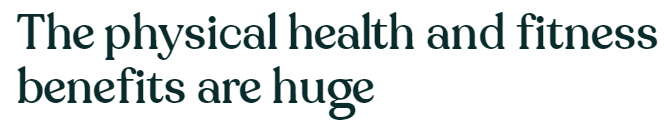 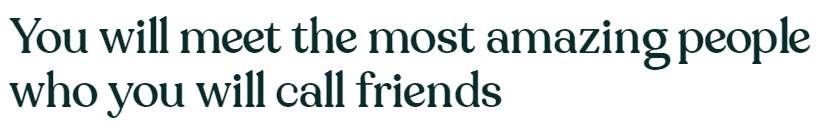 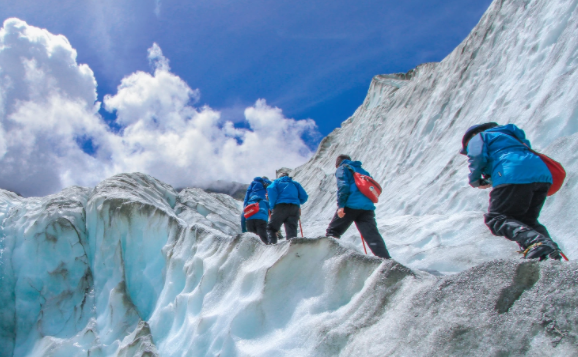 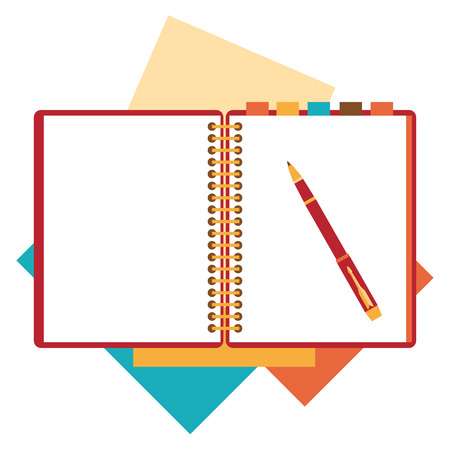 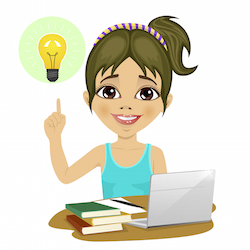 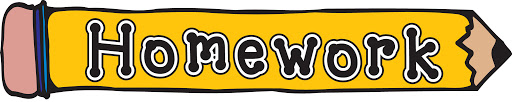 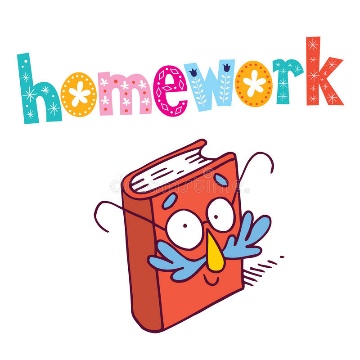 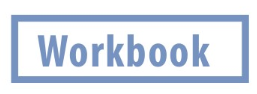 Assign page 122 for practice writing
Ex H
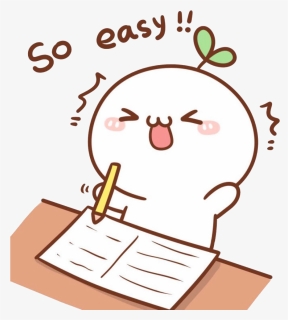 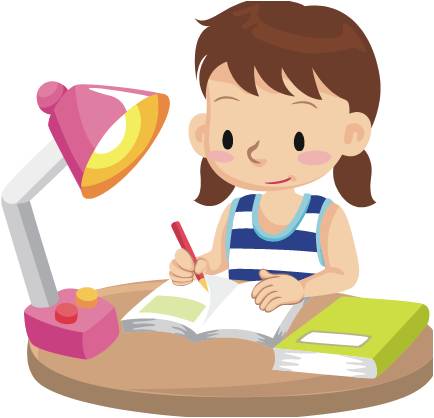 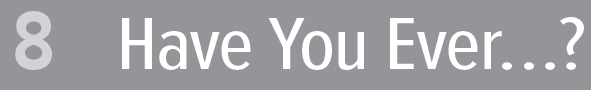 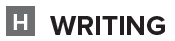 Page 122
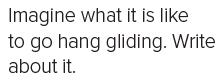 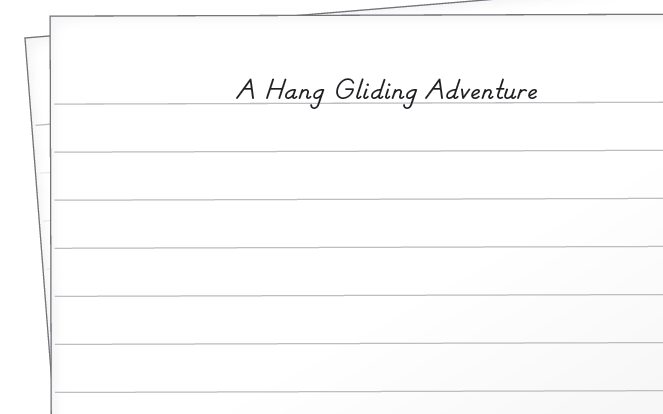 I can imagine that I have a hang glider, and the wind is blowing a lot. I run down the hill and the hang glider lifts me from the ground. And suddenly, I’m flying. I can see my whole town. I fly over my house. Then little by little, I get closer to the ground, and I gently land.
أتمنى الاهتمام بمتابعة الدروس في قتوات عين الرسمية من وزارة التعليم
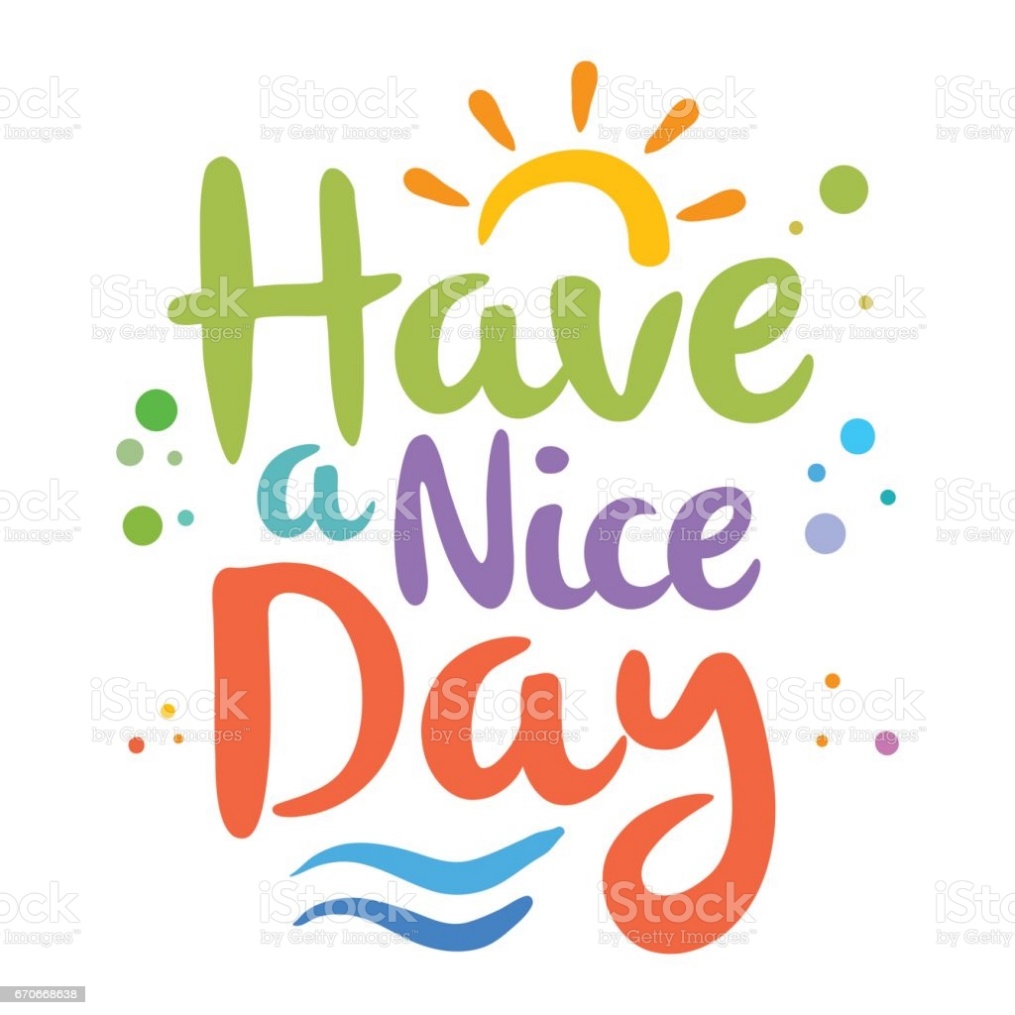 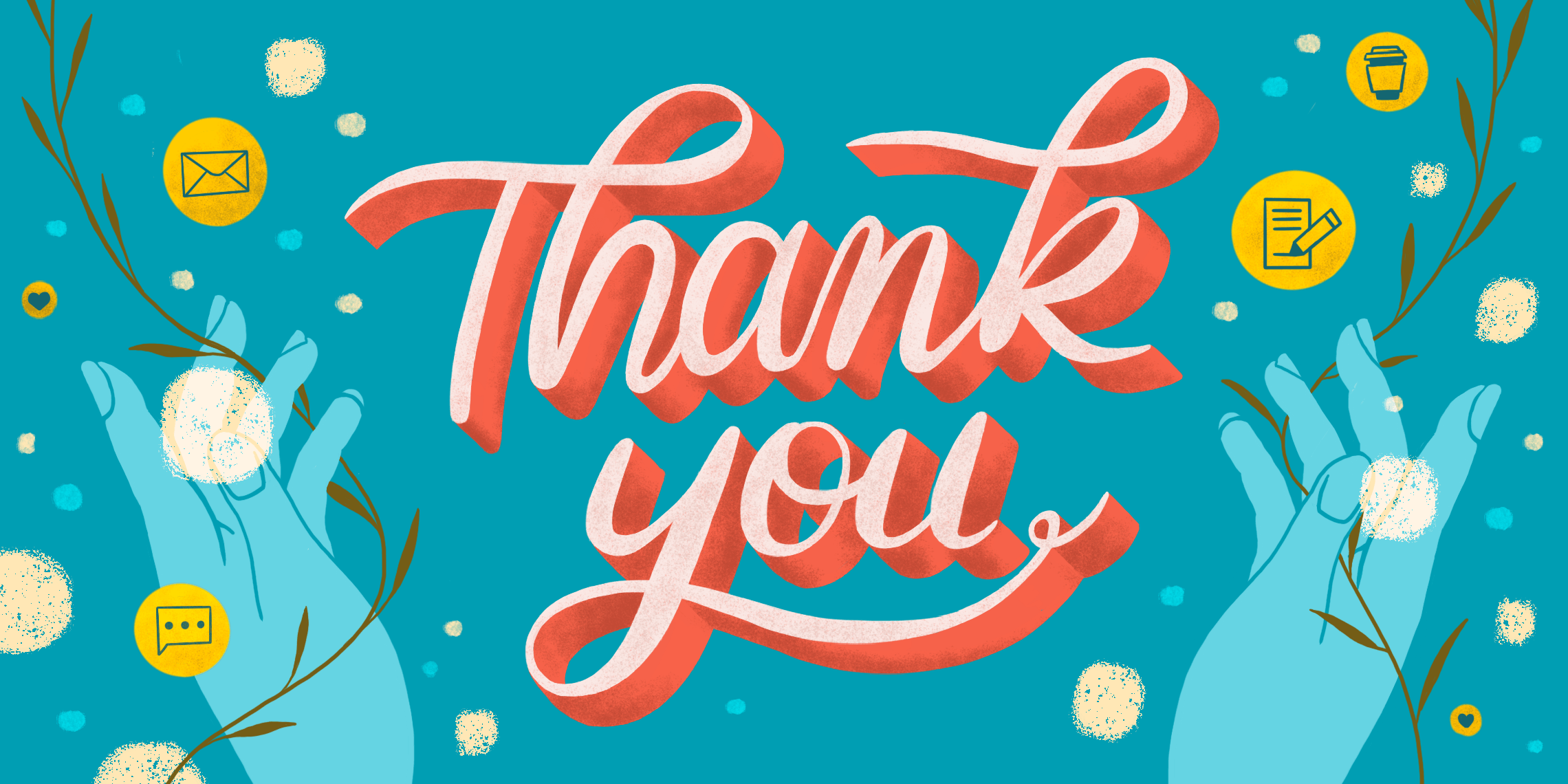 T.Noureyah Alghamdi
The end
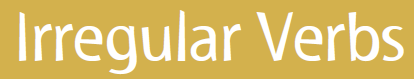 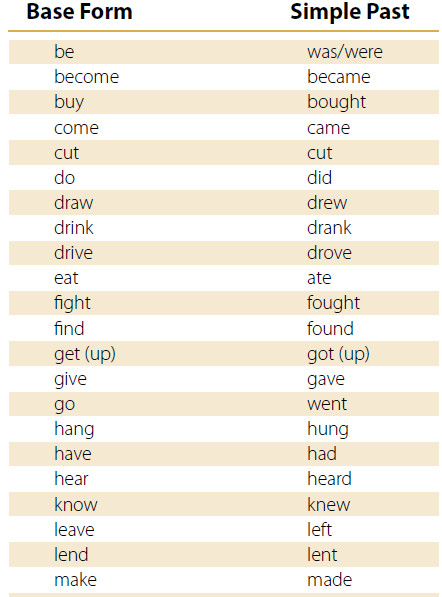 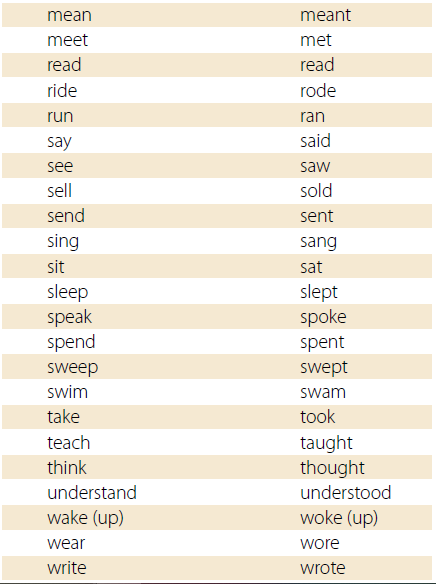